Heterozygoot:
Genenpaar met 
Verschillende informatie
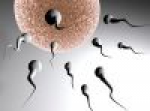 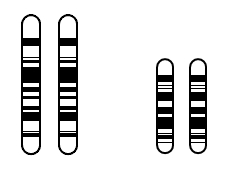 Enkelvoudig
Haploïd  geslachtscellen = n
behalve
Homozygoot:
Genenpaar met 
Identieke informatie
Genen: altijd in paren
Allelen: altijd in paren
Paren
Diploïd  lichaamscellen = 2n
Dominant gen:
Komt tot uiting
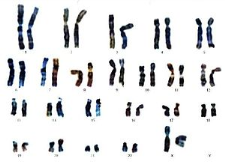 Karyogram
Recessief gen:
Komt alleen homozygoot 
tot uiting
Chromosomen
AA = homozygoot dominant
Onvolledig dominant:
Recessief gen komt beetje 
Tot uiting
Aa = heterozygoot (d + r)
Genotype: alle genen
aa = homozygoot recessief
Intermediair:
Beide genen gemengd
Tot uiting
ArAr of AwAw = intermediair
Fenotype: 
genen + invloed milieu 
= uiterlijk
XAXa = X-chromosomale 
overerving
IA of IB of i = genen 
voor bloedgroepen
Autosomen + geslachtschromosomen
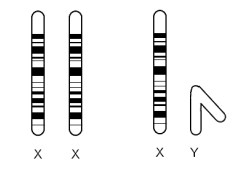 X-chromosomale kruising
       XKXk     x     XkY
         XK of Xk     Xk of Y
Monohybride kruising
F1: Aa    x    Aa
     A of a    A of a
Dihybride kruising
 F1: AaBb        x    AaBb
AB/Ab/aB/ab    AB/Ab/aB/ab
25% kans kleurenziende vrouw
25% kans kleurenblinde vrouw
25% kans kleurenziende man
25% kans kleurenblinde man
Monohybride 
terugkruising
      Aa    x    aa
     A of a       a
Kruisingsschema’s
Bloedgroepen kruising
          IAIB     x     IBi
         IA of IB      IB of i
Kruising met
gekoppelde overerving
 F1: GN        x        GN
         gn	          gn
 
   GN of gn           GN of gn
50 % kans op B
25% kans op AB
25% kan op A
Stambomen
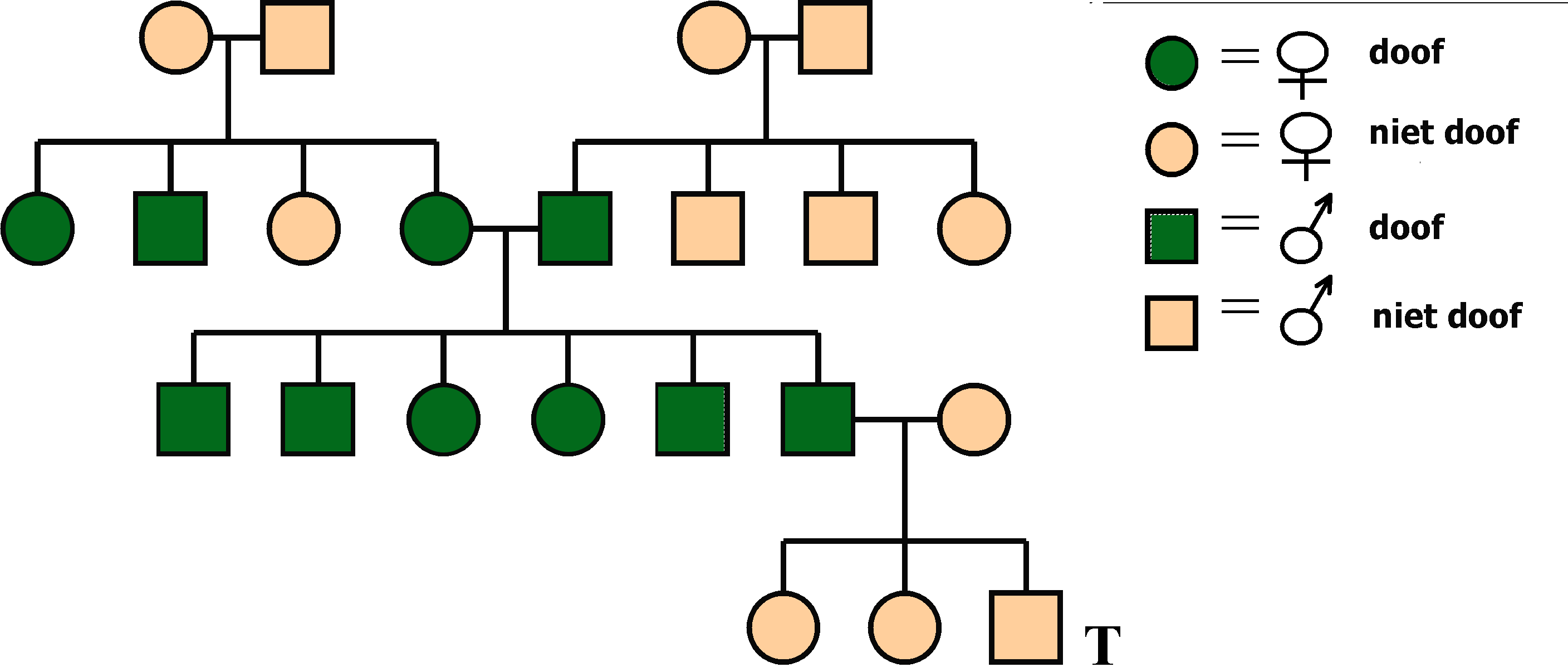 Bij elke nakomeling begint 
de kansberekening opnieuw
Alleen bij grote aantallen kun je 
uitgaan van percentages
Genotypen in nakomelingen 
vaak in andere verhoudingen 
dan fenotypen
Monohybride kruising
Heterozygote genen:
Gtype 1: 2: 1 Ftype 3:1
Afleiden van  genotypen van 
uit nakomelingen. Voorbeeld:
3 zwart, gladharig
7 zwart, ruwharig
2 wit, gladharig
9 wit, ruwharig
Per eigenschap bekijken 
Zwart : Wit = ong. 1 : 1
Genotype  Aa x aa
Glad : Ruw = ong.  1 : 3
Genotype  Bb x Bb
Ouders  AaBb x aaBb
Rekenen met genotypen
Dihybride kruising
Heterozygote genen:
Ftype: 9:3:3:1
Hoeveel genotypen in eicel
mogelijk bij AaBbCcDd?
 2x2x2x2 = 16
Hoeveel kans op combinatie Aabb 
bij kruising AaBb x AaBb?
Aa x Aa  kans op Aa = ½
Bb x Bb  kans op bb = ¼ 
Kans op Aabb  ½ x ¼ = 1/8